本院重要新聞彙整報告
單  位：公共事務室 
報告人：游  君  耀
          107.10.23
1
107年10月記者會
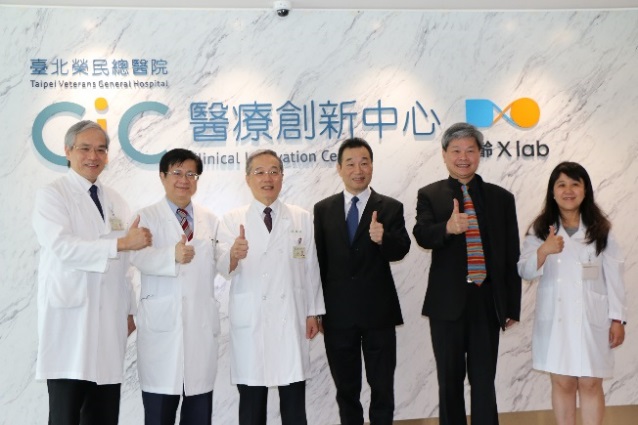 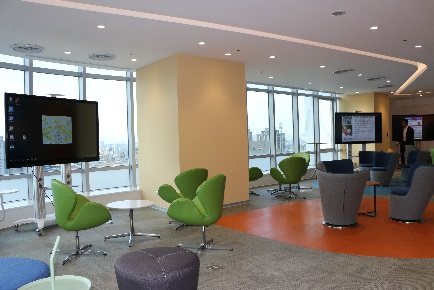 2
107年10月記者會
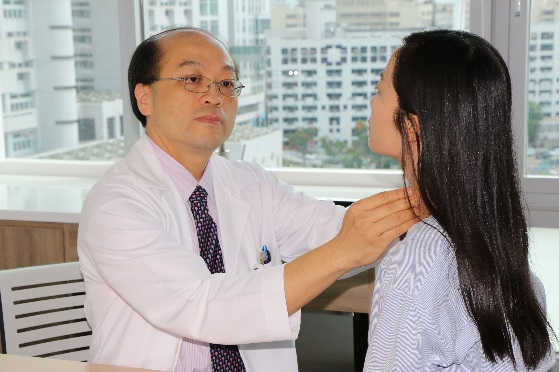 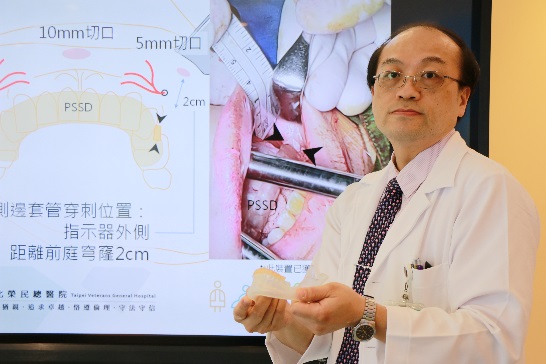 3
107年10月記者會
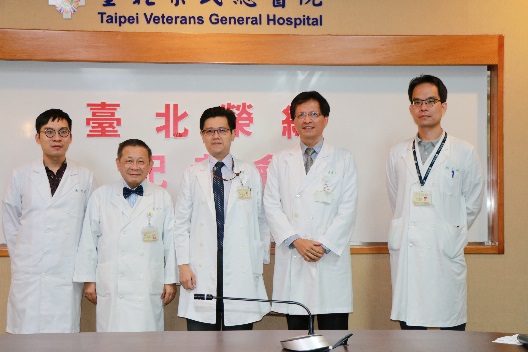 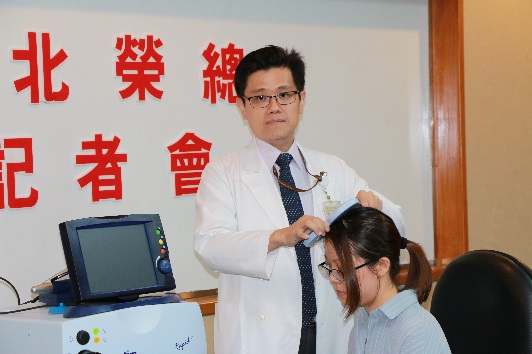 4
107年10月記者會
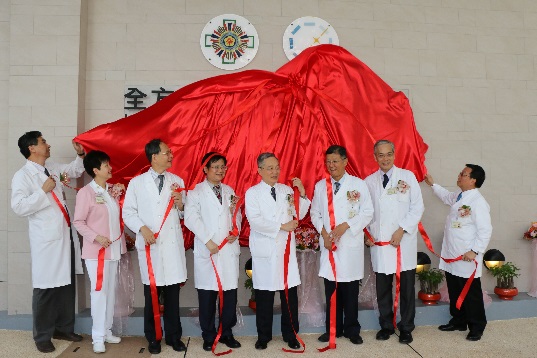 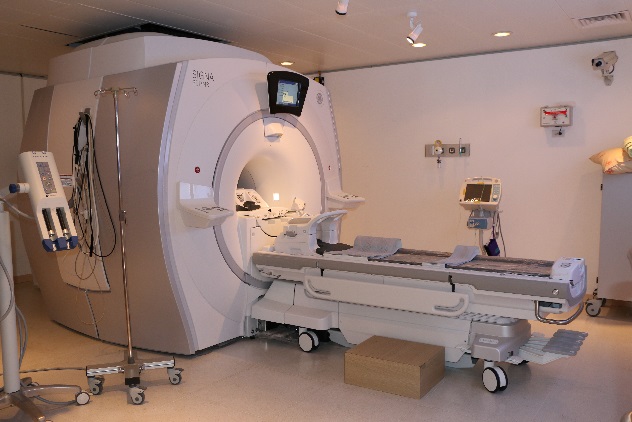 5
107年10月記者會
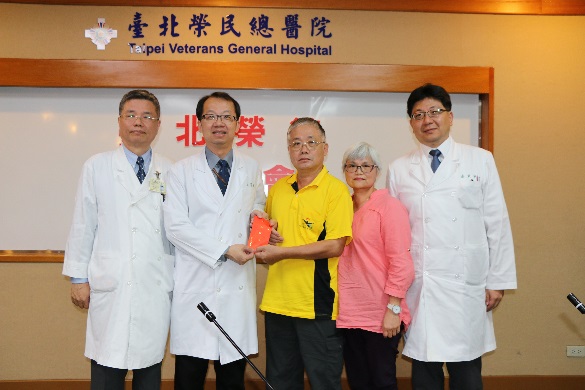 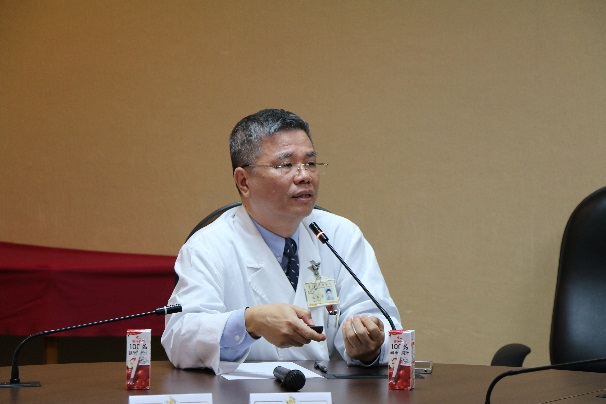 6
107年10月記者會
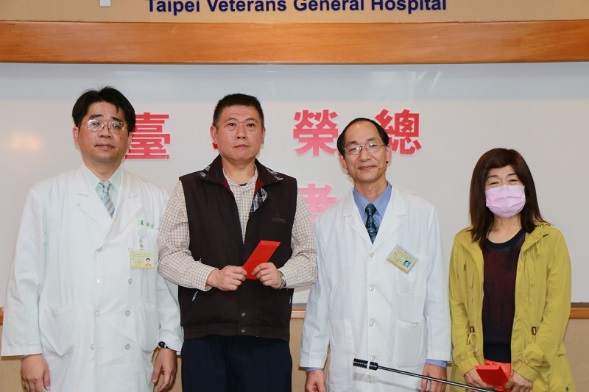 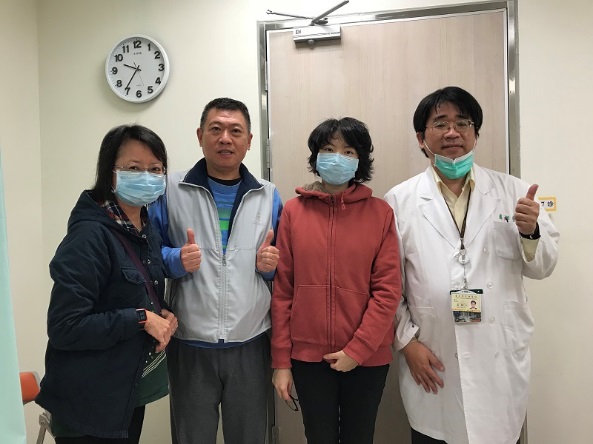 7
107年10月份專題報導
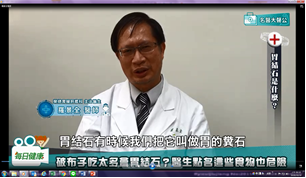 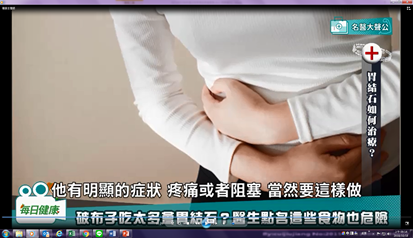 8
107年10月份安排媒體專訪
9
107年10月份活動訊息
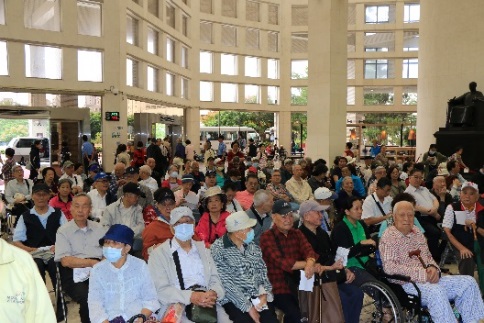 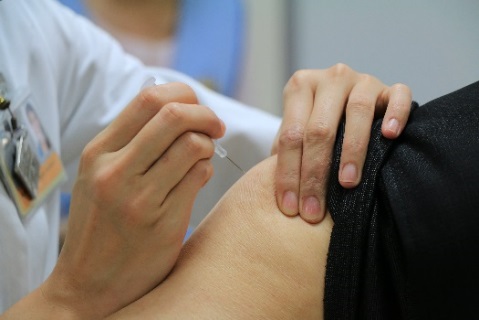 10
107年10月份新聞摘要40則
11
107年10月份新聞摘要
12
107年10月份新聞摘要
13
107年10月份新聞摘要
14
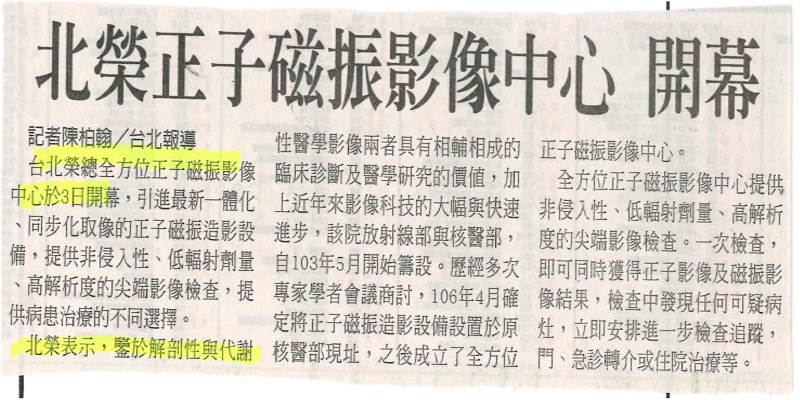 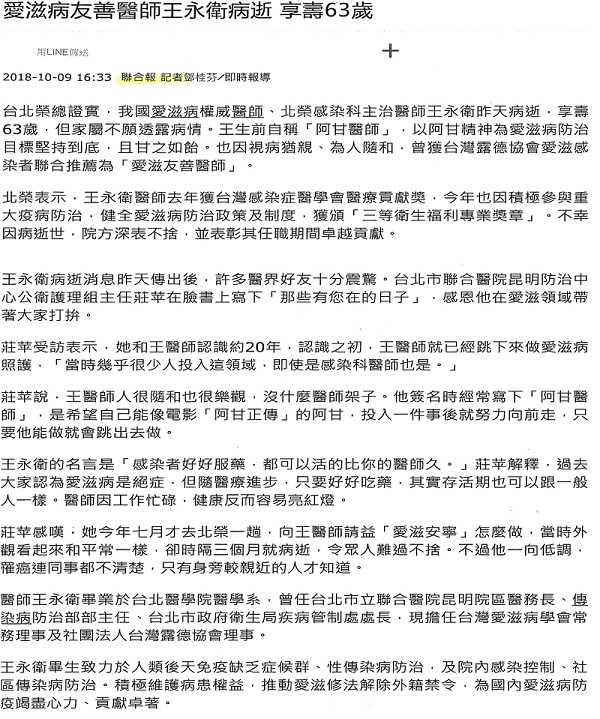 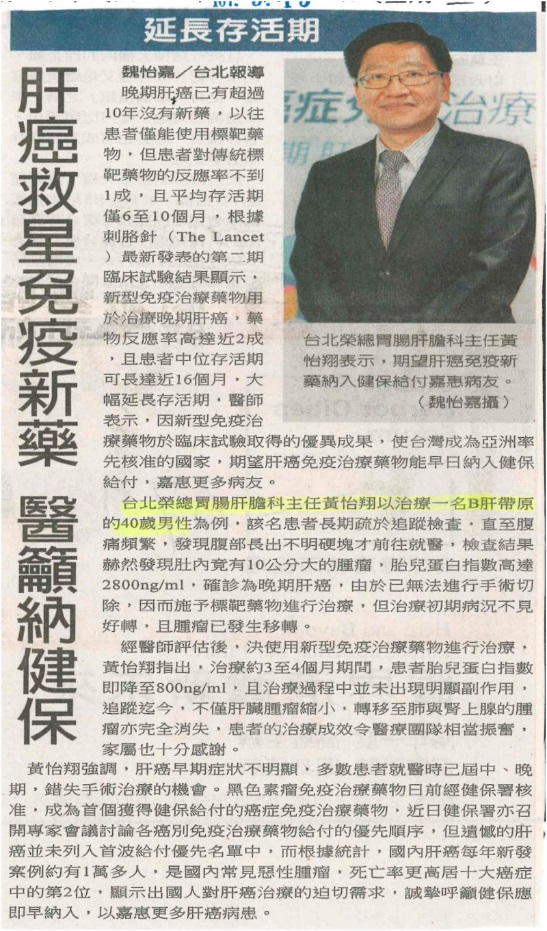 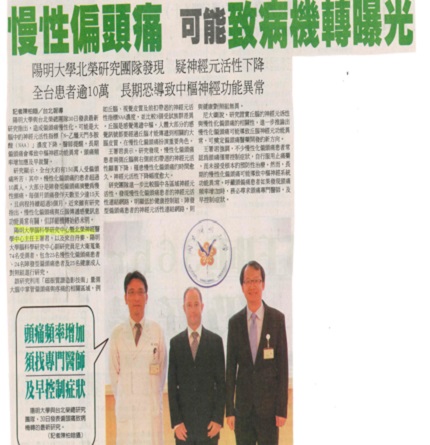 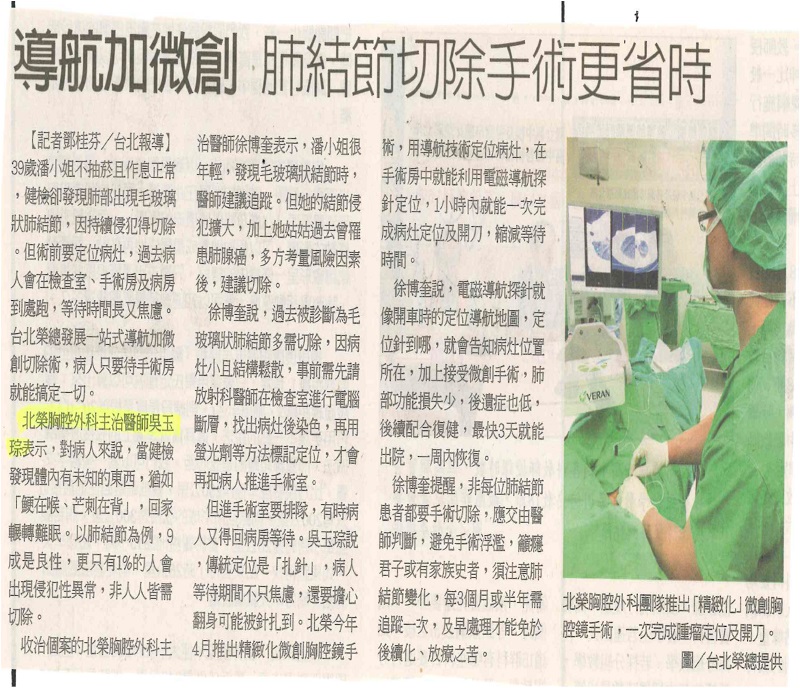 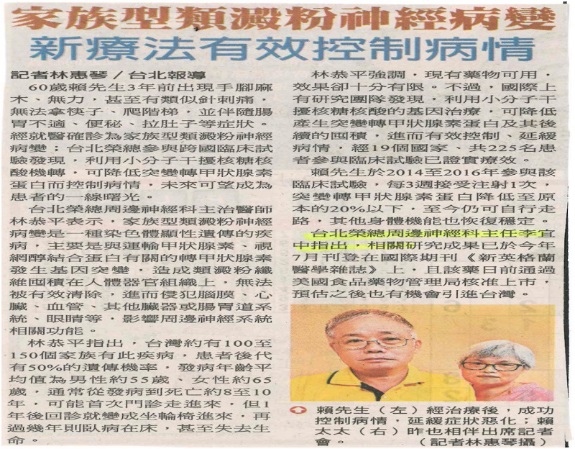 15
107年10月各單位院外受奬情形4則
16
亞太風濕病學會聯盟
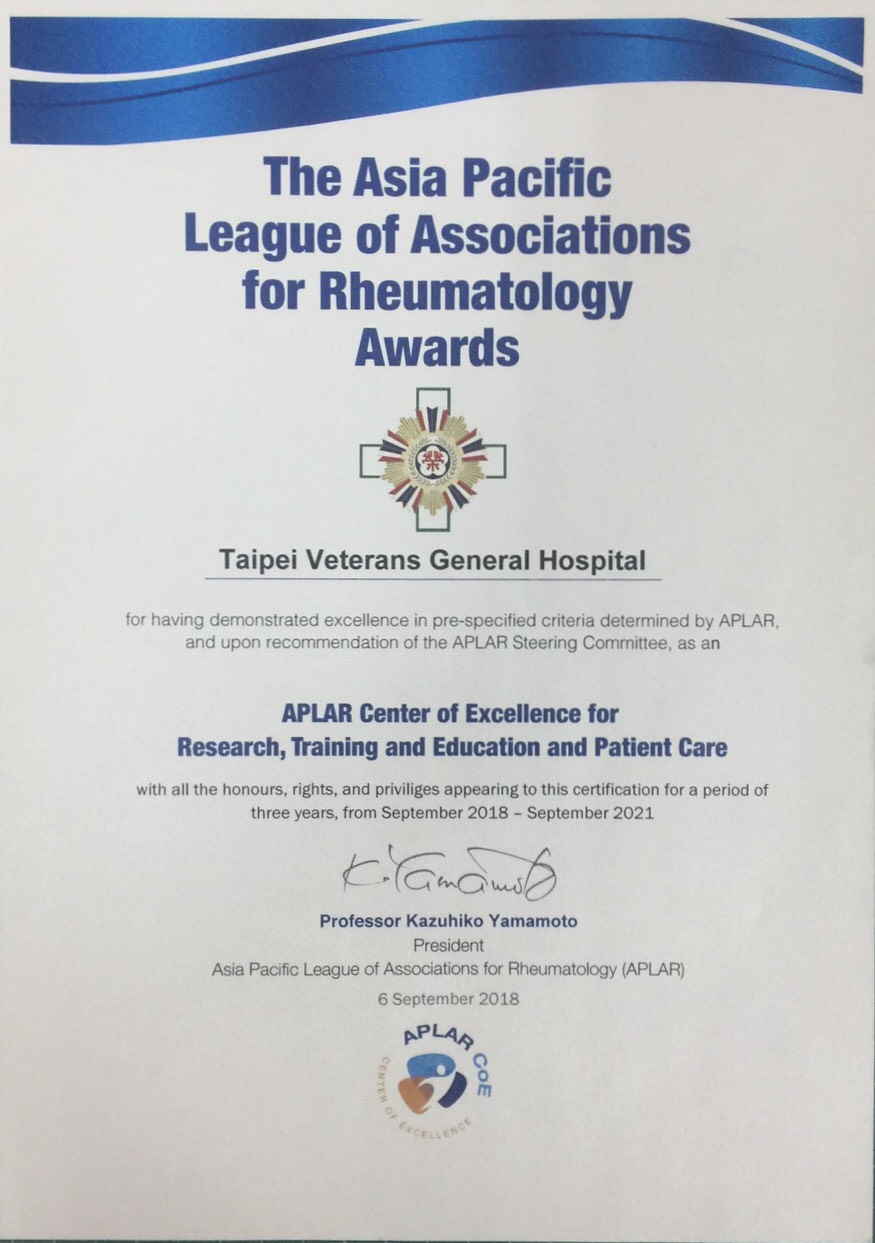 本院內科部榮獲107年度亞太風濕病學會聯盟（APLAR）認證為「亞太風濕病卓越中心」
17
臺北巿政府衛生局
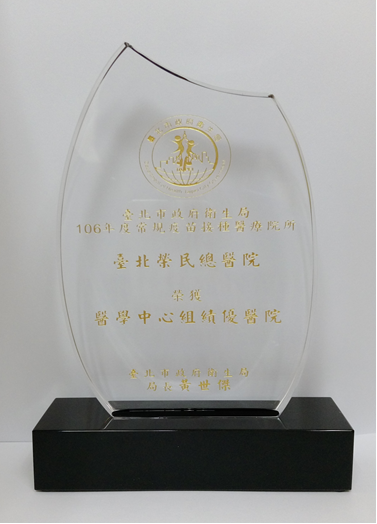 本院榮獲106年度流感疫苗接種-醫學中心組績優獎
18
臺北巿政府衛生局
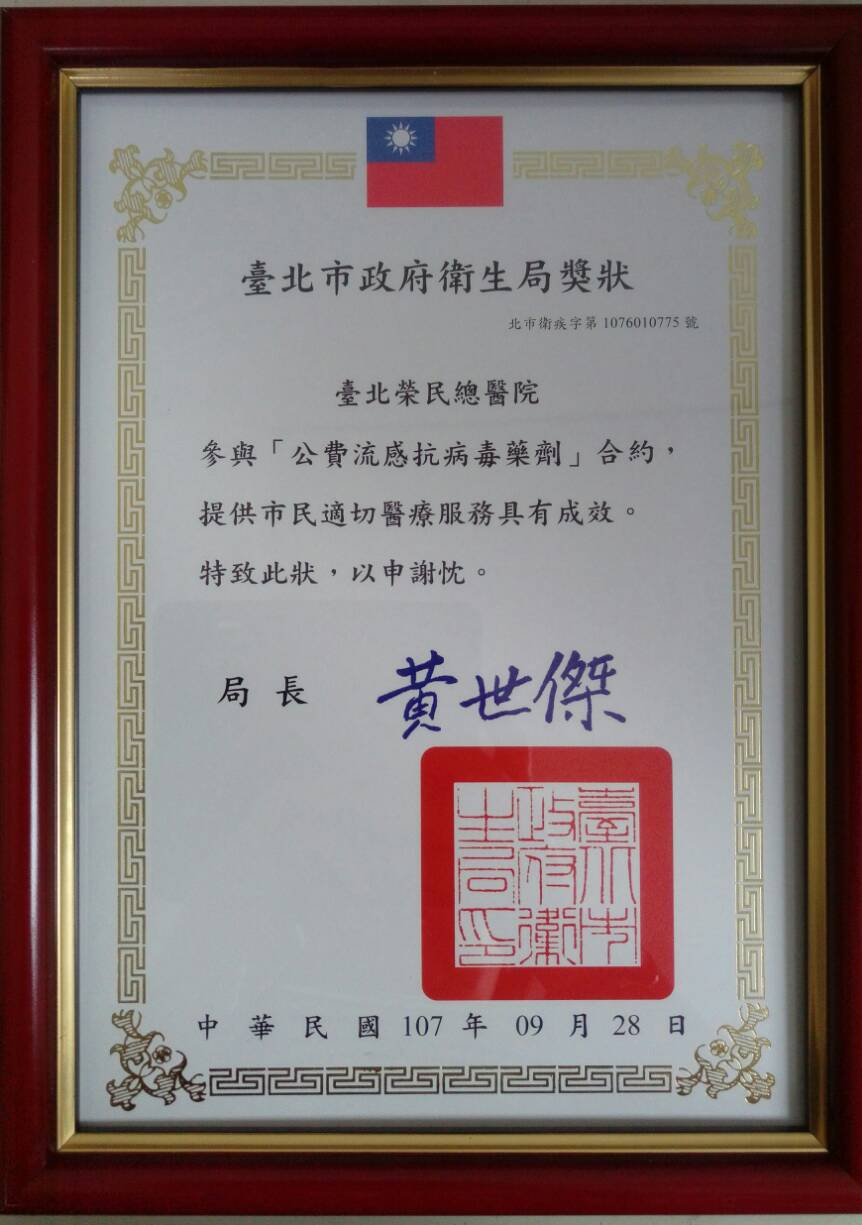 本院藥學部榮獲106年度公費流感抗病毒藥劑績優獎
19
臺北巿政府
本院員工消費合作社員工闕怡光先生榮獲107年度臺北巿10大優秀身心障礙勞工奬
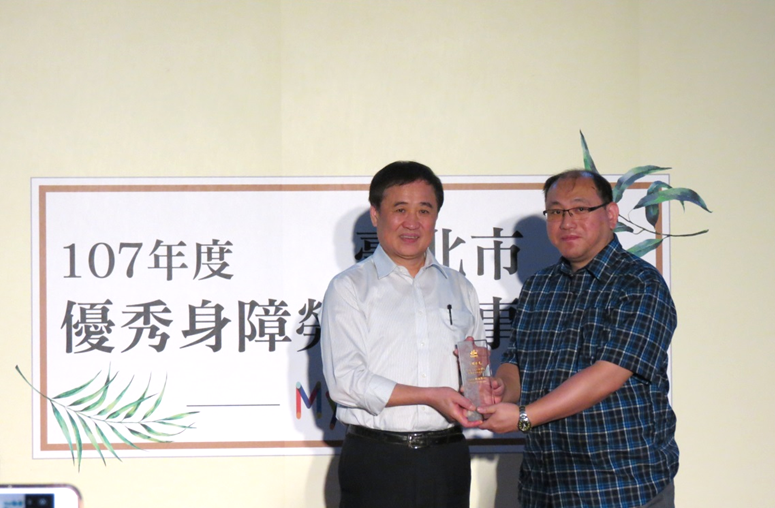 20
謝謝聆聽
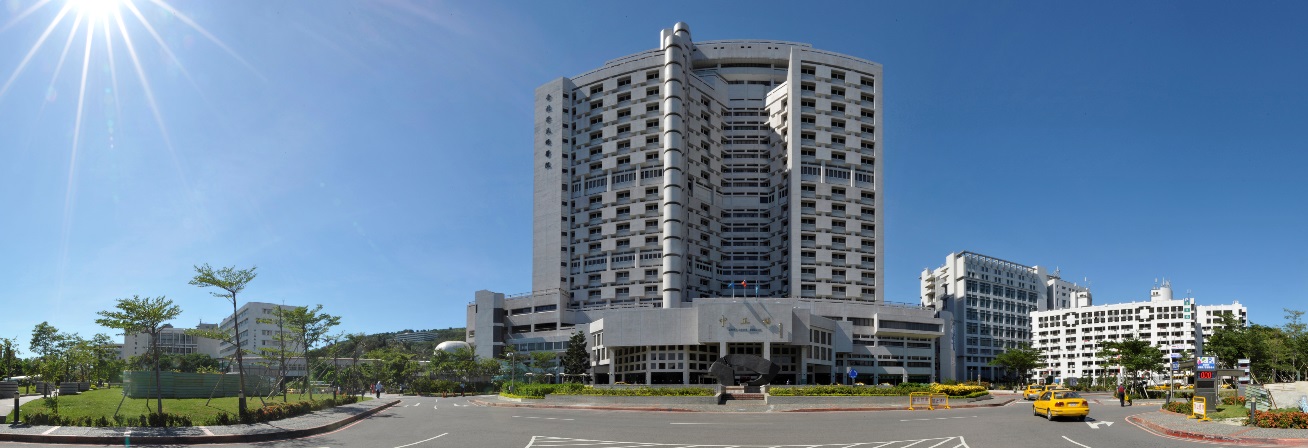 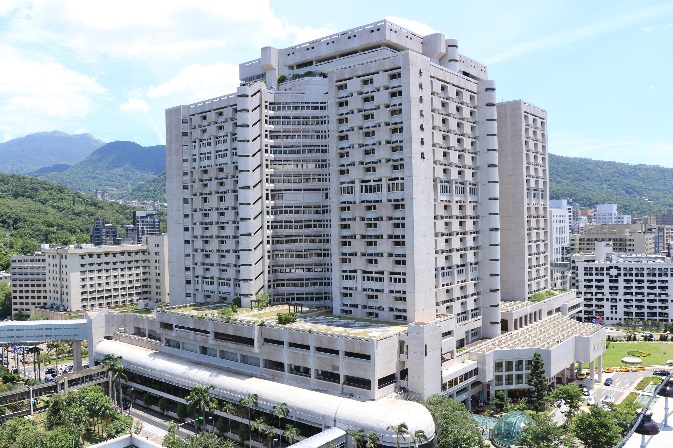 敬請指導
21